UNIVERSE OF SETS
REC
RE-Complete
RE
Co-RE
NRNC
NR (non-recursive)
 = (NRNC ∪ Co-RE) - REC
Some Quantification Examples
<f,x> ∈ Halt ⇔ ∃t [ STP(f,x,t) ] 					RE
f ∈ Total ⇔ ∀x∃t [ STP(f,x,t) ]						NRNC
f ∈ NotTotal ⇔ ∃x∀t [ ~STP(f,x,t) ]					NRNC
f ∈ RangeAll ⇔ ∀x∃<y,t> [ STP(f,y,t) &VALUE(f,y,t)=x ]		NRNC
f ∈ RangeNotAll ⇔ ∃x∀<y,t> [STP(f,y,t) ⇒ VALUE(f,y,t)≠x ]	NRNC
f ∈ HasZero ⇔ ∃<x,t> [ STP(f,x,t) & VALUE(f,x,t)=0 ]		RE
f ∈ IsZero ⇔ ∀x∃t [ STP(f,x,t) & VALUE(f,x,t)=0 ]			NRNC
f ∈ Empty ⇔ ∀<x,t> [ ~STP(f,x,t) ]					Co-RE
f ∈ NotEmpty ⇔ ∃ <x,t> [ STP(f,x,t) ]				RE
More Quantification Examples
f ∈ Identity ⇔ ∀x∃t [ STP(f,x,t) & VALUE(f,x,t)=x ]			NRNC
f ∈ NotIdentity ⇔ ∃x∀t [ ~STP(f,x,t) | VALUE(f,x,t)≠x ] or		NRNC 			    ∃x∀t [ STP(f,x,t) ⇒ VALUE(f,x,t)≠x ] 
f ∈ Constant = ∀<x,y>∃t [STP(f,x,t) & STP(f,y,t) & 			NRNC				     VALUE(f,x,t)=VALUE(f,y,t)] 
f ∈ Infinite ⇔ ∀x∃<y,t> [ y≥x & STP(f,y,t) ]				NRNC
f ∈ Finite ⇔ ∃x∀<y,t> [ y<x | ~STP(f,y,t) ] or 				NRNC		   ∃x∀<y,t> [ STP(f,y,t) ⇒ y<x ] or [ y≥x ⇒ ~STP(f,y,t) ] 
f ∈ RangeInfinite ⇔ ∀x∃<y,t> [ STP(f,y,t) & VALUE(f,y,t)≥x ]		NRNC
f ∈ RangeFinite ⇔ ∃x∀<y,t> [ STP(f,y,t) ⇒ VALUE(f,y,t)<x ]		NRNC
f ∈ Stutter ⇔ ∃<x,y,t> [ x≠y & STP(f,x,t) & STP(f,y,t) &		RE		        VALUE(f,x,t) = VALUE(f,y,t) ]
Even More Quantification Examples
<f,x> ∈ Fast20 ⇔ [ STP(f,x,20) ]					REC
f ∈ FastOne20 ⇔ ∃x [ STP(f,x,20) ]				RE
f ∈ FastAll20 ⇔ ∀x [ STP(f,x,20) ]				Co-RE
<f,x,K,C> ∈ LinearKC ⇔ [ STP(f,x,K*x+C) ]			REC
<f,K,C>∈ LinearKCOne ⇔ ∃x [ STP(f,x,K*x+C) ]		RE
<f,K,C> ∈ LinearKCAll ⇔ ∀x [ STP(f,x,K*x+C) ]			Co-RE

None of the above can be shown undecidable using Rice’s Theorem
In fact, reduction from known undecidables is also a problem for all but the first one which happens to be decidable.
Some Reductions and Rice Example
NotEmpty ≤ HaltLet f be an arbitrary indexDefine ∀y gf(y) = ∃<x,t> STP(f,x,t)f ∈ ENotmpty ⇔ <gf,0> ∈ Halt
Halt ≤ NotEmptyLet f,x be an arbitrary index and input valueDefine ∀y gf,x(y) = f(x)<f,x> ∈ Halt⇔ gf,x ∈ Empty
Note: NotEmpty is RE-Complete
Rice: NotEmpty is non-trivial  Zero∈NotEmpty; ↑∉NotEmptyLet f,g be arbitrary indices such that Dom(f)=Dom(g)f ∈NotEmpty ⇔ 	Dom(f) ≠ ∅ 			By Definition		   ⇔ 	Dom(g) ≠ ∅ 			Dom(g)=Dom(f)⇔ g ∈NotEmpty Thus, Rice’s Theorem states that NotEmpty is undecidable.
More Reductions and Rice Example
Identity ≤ TotalLet f be an arbitrary indexDefine gf(x) = μy [ f(x) = x ]f ∈ Identity ⇔ gf ∈ Total
Total ≤ IdentityLet f be an arbitrary indexDefine gf(x) = f(x)-f(x) + xf ∈ Total ⇔ gf,x ∈ Identity
Rice: Identity is non-trivial  I(x)=x∈Identity; Zero∉IdentityLet f,g be arbitrary indices such that ∀x f(x) = g(x)f ∈Identity    ⇔ 	∀x f(x)=x		By Definition		  ⇔ 	∀x g(x)=x 		∀x g(x) = f(x) ⇔ g ∈IdentityThus, Rice’s Theorem states that Identity is undecidable
Even More Reductions and Rice Example
Stutter ≤ HaltLet f be an arbitrary indexDefine ∀y gf(y) = ∃<x,y,t> [ x≠y & STP(f,x,t) & STP(f,y,t) &		            VALUE(f,x,t) = VALUE(f,y,t) ] f ∈ Stutter ⇔ <gf,0> ∈ Halt
Halt ≤ StutterLet f,x be an arbitrary index and input valueDefine ∀y gf,x(y) = f(x)<f,x> ∈ Halt⇔ gf,x ∈ Stutter
Note: Stutter is RE-Complete
Rice: Stutter is non-trivial  Zero∈Stutter; I(x)=x ∉ StutterLet f,g be arbitrary indices such that ∀x f(x) = g(x)f ∈Stutter      ⇔ 	∃<x,y> [ x≠y & f(x)=f(y) ] 		By Definition		⇔   	∃<x,y> [ x≠y & g(x)=g(y) ] 		∀x g(x) = f(x)⇔ g ∈StutterThus, Rice’s Theorem states that Identity is undecidable
Yet More Reductions and Rice Example
Constant ≤ Total			Let f be an arbitrary indexDefine gf(0) = f(0) 	   gf(y+1) = μy [ f(y+1) = f(y) ]f ∈ Constant ⇔ gf ∈ Total
Total ≤ IdentityLet f be an arbitrary indexDefine gf(x) = f(x)-f(x)f ∈ Total ⇔ gf ∈ Constant
Rice: Constant is non-trivial Zero∈Constant; I(x)=x ∉ ConstantLet f,g be arbitrary indices such that ∀x f(x) = g(x)f ∈Constant  ⇔ 	 ∃C∀x f(x)=C		By Definition		  ⇔ 	 ∃C∀x g(x)=C 	∀x g(x) = f(x) ⇔ g ∈ConstantThus, Rice’s Theorem states that Identity is undecidable
Last Reductions and Rice Example
RangeAll ≤ Total 			Let f be an arbitrary indexDefine gf(x) = ∃y [ f(y) = x ]f ∈ RangeAll ⇔ gf ∈ Total
Total ≤ RangeAll Let f be an arbitrary indexDefine gf(x) = f(x)-f(x) + xf ∈ Total ⇔ gf ∈ RangeAll
Rice: RangeAll is non-trivial I(x)=x ∈ RangeAll; Zero ∉ RangeAll Let f,g be arbitrary indices such that Range(f) = Range(g)f ∈ RangeAll ⇔ 	 Range(f) = ﬡ		By Definition		  ⇔ 	 Range(f) = ﬡ 		Range(g) = Range(f)⇔ g ∈ RangeAllThus, Rice’s Theorem states that Identity is undecidable
UNIVERSE OF SETS
NP-Complete
P
Co-NP
NP
Complexity Sample#1
Sample#2: 3SAT to SubsetSum
(~a + b + ~c) (~a + ~b + c)
Sample#3: Scheduling
List Schedule (T1,4), (T2,5), (T3,2), (T4,7), (T5,1), (T6,4), (T7,8)
Sorted List Schedule (T7,8), (T4,7), (T2,5), (T1,4), (T6,4), (T3,2), (T5,1)
Independent set (IS) is NP-Complete
We represent each clause in an instance of 3SAT with a triangle, one node per literal. The key is that all nodes are connected in a triangle of nodes, so the best you can do is to choose one node per clause to participate in an independent set. By adding an edge between every instance of variable v and every instance of variable ~v, we guarantee that we cannot choose nodes labeled v and ~v as part of an independent set. Here, assume we have V Boolean variables
When the required independent set must be C, where C is the number of clauses, we must choose one node per clause and we must do this in a way so that no nodes labeled with a variable and its complement are chosen. That can only be done if there is an assignment to variables (true or false) that satisfy the original instance of 3SAT. Thus IS is NP-Hard. But, we can check a proposed independent set in time proportional to the size of the graph (which is actually linear in the size of the 3SAT problem). Thus IS is in P. In conclusion, IS is NP-Complete.
Sample#4: Independent Set
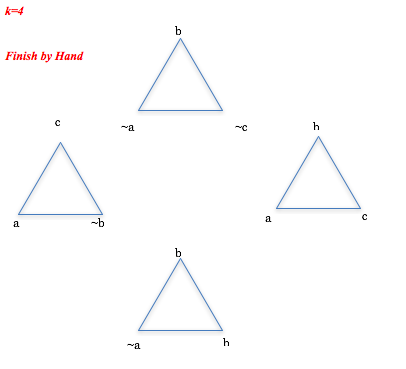 (a + ~b + c) (~a + b + ~c) (a + b + c) (~a + b + b)
Place an edge between every node labeled V and every node labeled ~V, where V can be a, b or c.
Vertex Cover (VC) is NP-Complete
We represent each clause (assume there are C of them) in an instance of 3SAT with a triangle, one node per literal. One key is that two nodes in each clause triangle must be chosen to cover the three internal edges. We represent each assignment to a variable v (assume there are V variables) by a pair of connected nodes labeled v and ~v. The second key is that we must choose precisely one of v or ~v for each variable to cover the edge that connects its pair. Thus, the minimum cover set contains 2C+V nodes. 
We add an edge from each v and to all literals v in clauses, and each ~v to all literals ~v in clauses. To cover all the edges added here for the variable nodes, we must choose nodes in each clause that cover edges from variable nodes that are not chosen in the variable pair. If all clauses have at least one of these incoming edges already covered (we chose an assignment to the variable that matches a literal in this clause), then we will be able to cover all internal edges in each clause and all edges entering the clause from a variable pair, by just choosing two nodes in the clause.
Choosing 2C+V nodes that cover all edges can only be done if there is an assignment to variables (true or false) that satisfy the original instance of 3SAT. Thus VC is NP-Hard. But, we can check a proposed cover set of vertices in time proportional to the size of the graph (which is actually linear in the size of the 3SAT problem). Thus VC is in P. In conclusion, VC is NP-Complete.
Sample # 5: VC Gadgets
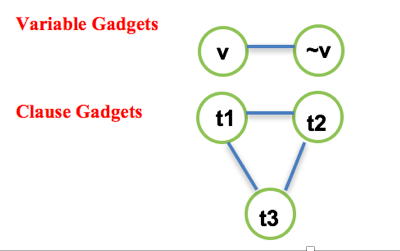 Sample#6: Vertex Cover
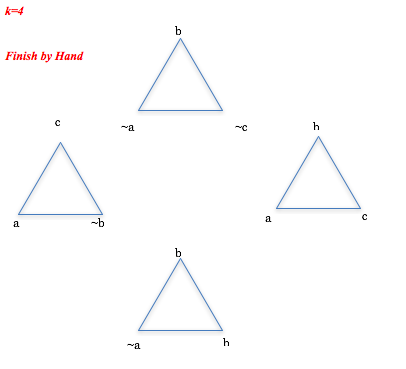 Clause Nodes/Edges
(a + ~b + c) (~a + b + ~c) (a + b + c) (~a + b + b)
K = 2*C+V = 8+3 = 11
Variable Nodes/Edges
a
~a
b
~b
c
~c
Place an edge between every variable node labeled V and every clause node labeled ~V, where V can be a, b or c.